السمنة
من الطالبات: جنى و رين
ما هي السمنة؟
السمنة مرض معقد يحتوي على كمية هائلة من الدهون في الجسم. لا يقتصر الأمر على المظاهر فحسب ، بل يزيد أيضًا من خطر حدوث مشاكل طبية أخرى ، حيث يمكن أن يسبب النوبات القلبية والسكري وارتفاع ضغط الدم وأمراض أعضاء الجسم الأخرى.
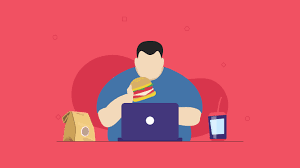 ما الذي يسبب السمنة؟
السمنة ناتجة عن عدد مختلف من العوامل مثل الوراثة ، والنظام الغذائي غير الصحي ، فضلا عن بيئة الأشخاص. تحتوي الأسباب المحتملة للسمنة على اختلالات هرمونية ، والتوتر وقلة النوم.
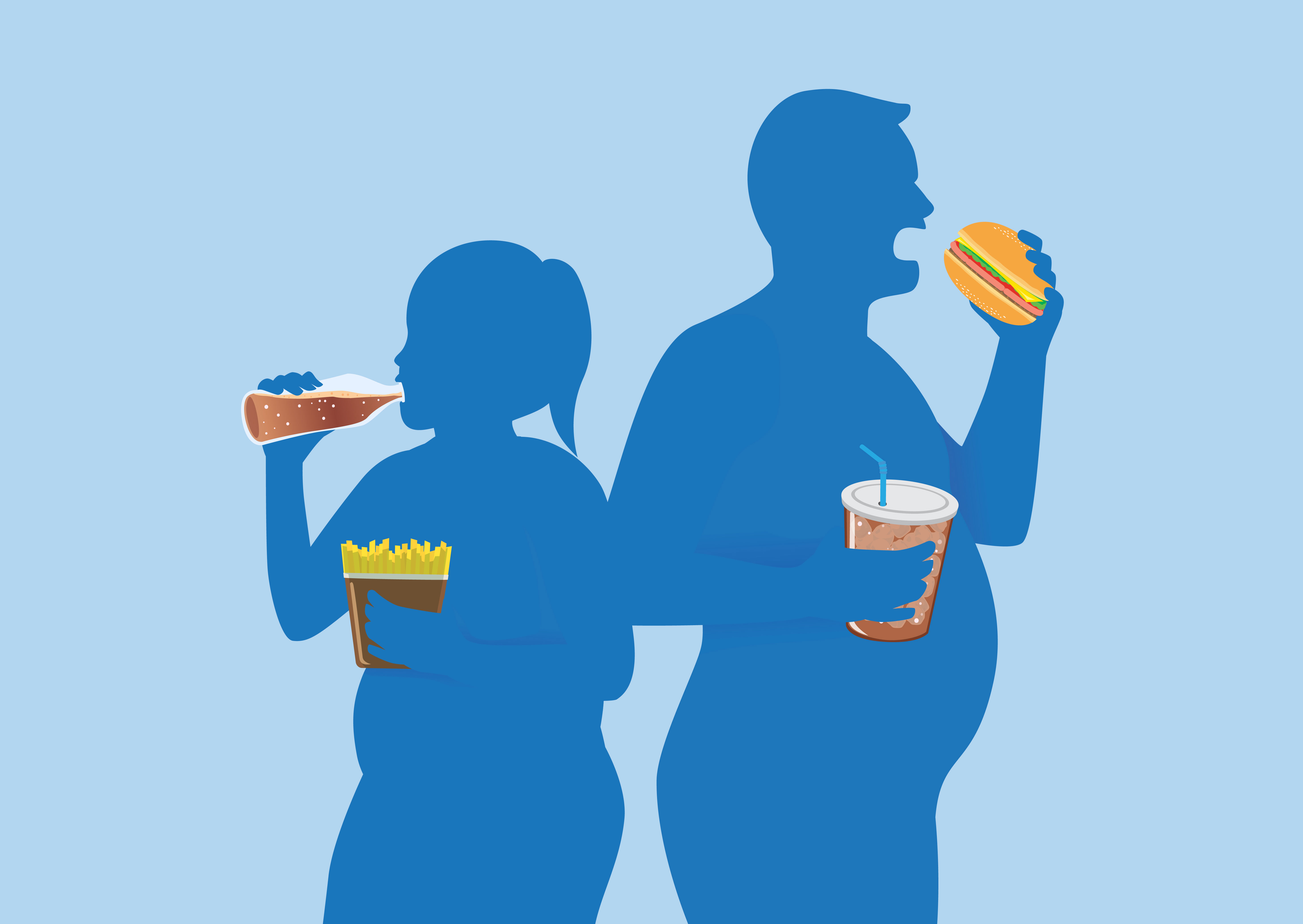 عواقب السمنة
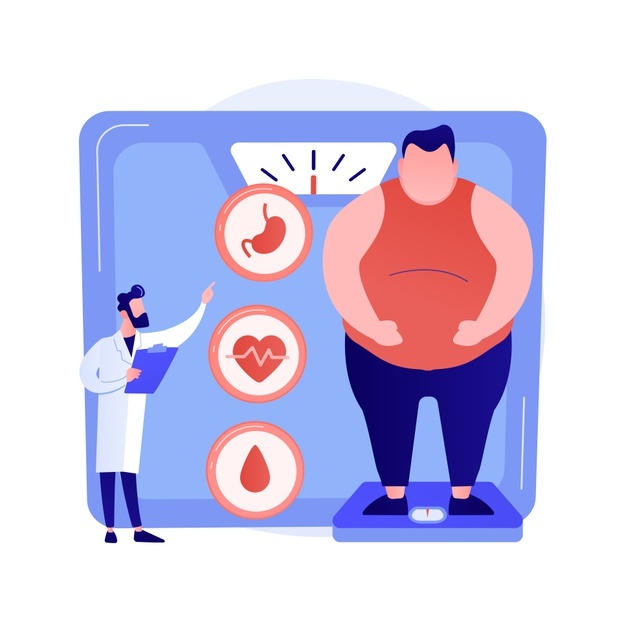 يمكن أن تؤدي السمنة إلى الموت بطرق مختلفة. لديه القدرة على التسبب في الإصابة بالسرطان والسكتات الدماغية وأمراض القلب. علاوة على ذلك ، يمكن أن يسبب مشاكل في الصحة العقلية مثل صعوبة الحركة مثل احترام الذات. إذا كان الشخص يعاني من صعوبة في الحركة ، فقد ينتهي به الأمر باستخدام كرسي متحرك.
هل يمكن علاج السمنة؟
لا، لا يمكن علاجه لأن السمنة مرض مزمن ومع ذلك يمكن السيطرة عليها. مع الرعاية الطبية المناسبة مثل تغيير النظام الغذائي وممارسة التمارين الرياضية بانتظام.
كيف نمنع السمنة
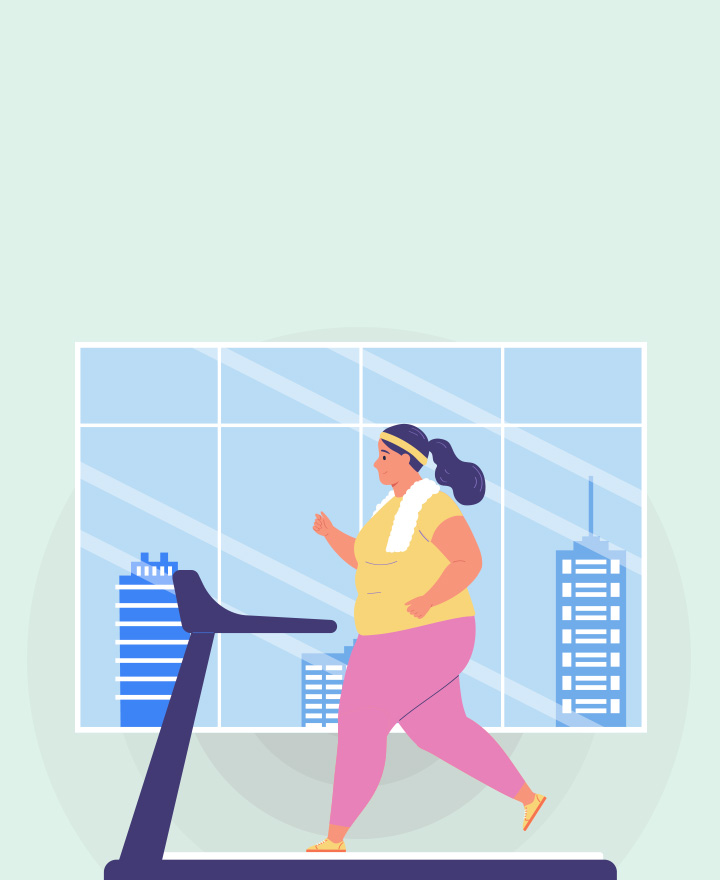 هناك طرق مختلفة للوقاية من السمنة تشمل اتباع نظام غذائي صحي ، ونمط حياة ، والبقاء رطباً ، والحصول على قسط كافٍ من النوم ، وممارسة الرياضة ، وتجنب المشروبات الجراحية ، وتقليل التوتر. أخيرًا ، من المهم توخي الحذر بشأن أحجام الحصص وتقليل تناول الأطعمة المصنعة.
الموارد
Mayoclinic.org
https://www.mayoclinic.org/diseases-conditions/obesity/symptoms-causes/syc-20375742


cdc.gov

https://www.cdc.gov/healthyweight/effects/index.html


Universityhealth.org
https://www.universityhealth.org/wellness-tips-information/everyday-health/obesity-weight-management